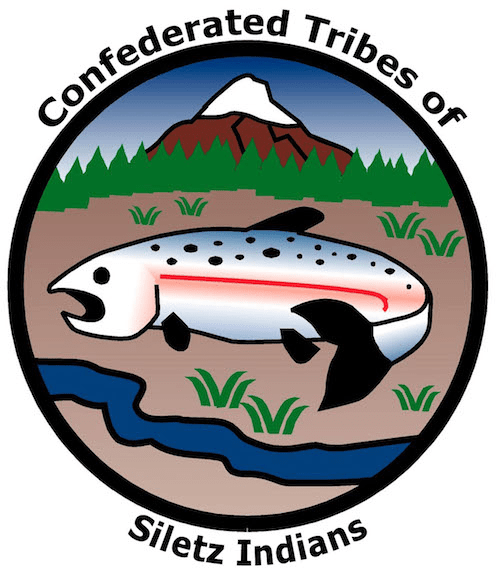 GRADE 6 Western Oregon Treaties
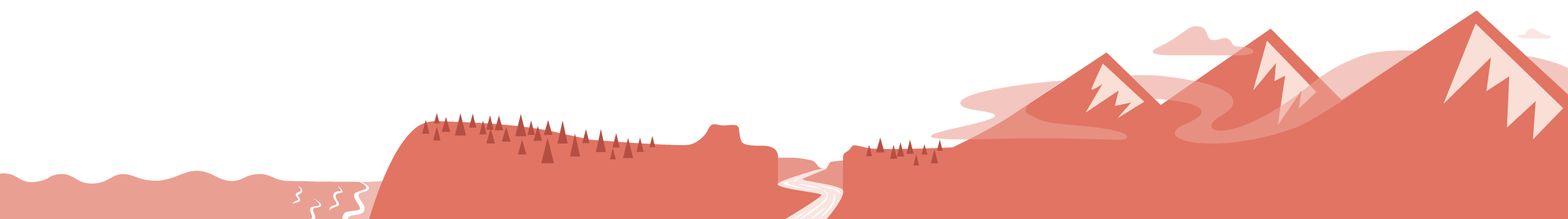 [Speaker Notes: Say: Now that we have learned what treaties are about and why they are important, we are going to learn about the history of treaties here in western Oregon in particular.]
Vocabulary review
Treaty: A treaty is a formal agreement between independent nations who recognize each other’s right to govern their own people and territory.
Sovereign/sovereignty: The inherent authority of a nation to govern itself. Tribal sovereignty is the inherent right of a Tribal nation to create its own constitution, governance structure, and laws; negotiate government-to-government treaties and other legal agreements with other sovereign nations; control and manage land and resources under its jurisdiction; and govern the affairs of its citizens. 
Cede: To surrender possession.
Ratify: Approval by all the parties to the treaty before the treaty is legally binding. Under U.S. law, the U.S. Senate must ratify a treaty for it to officially take effect.
[Speaker Notes: Say: Before we dive in, let’s review the vocabulary from earlier in the lesson. Knowing this terminology will help us understand the impact of treaties in our own region.]
Vocabulary review (Continued)
Indigenous nations: The governments and political structures of Indigenous peoples.
Supreme law of the land: Highest form of law a nation can have. In the United States, the Constitution is the supreme law of the land—superseding all other laws or legislation.
Governance: To have the authority to make decisions for a larger group of people, land, or resources.
Treaties in the United States
Native nations signed more than 365 treaties with the U.S. government from 1777 to 1871.
Living documents that still matter for both Native and non-Native people and nations today.
Affirm a nation’s sovereignty.
Tribes often ceded part of their territory in exchange for compensation (money or services like schools or hospitals) while keeping part of their ancestral territory as a reservation.
[Speaker Notes: Say: Sovereignty means having the authority to govern. The sovereignty of Native nations predates the U.S. Constitution. Long before the first contact with Euro-American settlers, Native nations had individual and independent governance structures. 

Native nations signed more than 365 treaties with the U.S. government from 1777 to 1871. Although this may seem like distant history, treaties are living documents that still matter for both Native and non-Native people and nations today. Treaties affirm a nation’s sovereignty, the right to self-govern, and the ability to ensure what’s best for their people. Signing treaties demonstrates that both sides recognize the other’s right to govern. 

In one of the most common types of treaties made between the United States and Tribes, the Tribes would cede a portion of their territory in exchange for compensation (like money or guaranteed services like schools or hospitals) while maintaining part of their ancestral territory as a reservation.]
Western Oregon: 1853–1855
U.S. government negotiated eight treaties in western Oregon with Indigenous peoples living west of the Cascade Range
Dozens of distinct bands across the region were forced to cede nearly all their ancestral territory
Most of these treaties designated temporary reservations, using open-ended language that the president would choose permanent sites at a later date
[Speaker Notes: Say: Many of those features are common in the treaties signed in Oregon, but treaty-making in western Oregon was much more complicated.  

Let’s learn more about the general history of treaty-making in western Oregon. Between 1853 and 1855, the U.S. government negotiated eight treaties with Indigenous peoples who lived west of the Cascade Range. At this time, dozens of distinct bands across the region were forced to cede nearly all their ancestral territory in exchange for specific promises outlined in treaty documents. However, the negotiations did not end cleanly when treaties were ratified. Instead, the western Oregon treaties contained open-ended language that created lasting problems for the Siletz Tribe. 

For example, most of these treaties designated temporary reservations, stating that the president would choose permanent sites later. This open-ended language about future reservations was an unprecedented—the United States had never negotiated this way with Indigenous Tribes before. The open-ended language would have profound impacts.]
U.S. perspective
The U.S. government was eager to solidify its international claim to Oregon territory against Britain.
The Oregon Donation Land Act offered hundreds of free acres of land to settlers interested in moving to Oregon. 
Settlers rushed to Oregon, and the U.S. government’s solution was to remove Native peoples all at once to a single reservation east of the Cascades.
[Speaker Notes: Say: Why did the U.S. government and Native nations negotiate treaties in western Oregon and include this new provision about temporary reservations? Let’s start with the U.S. perspective. To encourage the settlement of Oregon Territory by settlers loyal to the United States (instead of the British in Canada), the U.S. government passed the Oregon Donation Land Act. This legislation was incredibly generous: it offered hundreds of free acres to each settler willing to move to Oregon—free land from the government! 

The government promised the land for free even though it still belonged to the Indigenous peoples who were living here—and had been for millennia. As settlers rushed to Oregon Territory, the government’s solution was to try and remove Native people from western Oregon all at once to one reservation located east of the Cascades, which had a drastically different environment from their ancestral territories.

Ask: Has anyone ever visited central or eastern Oregon? How does the landscape and environment compare to western Oregon?  

Say: That’s right! Eastern Oregon and western Oregon are totally different landscapes.  This plan would have required Indigenous people to completely rearrange their lives and give up everything they knew about how to make a living. But it appeared increasingly urgent to find a way to get Indian land—especially once settlers in southern Oregon began stoking violence and war by attacking Native people, burning villages, and massacring entire families. Federal officials included the provision about a different permanent reservation to fulfill the plan to completely remove Native people from all parts of western Oregon.]
Native perspective
Native people refused to sign treaties allowing them to be removed across the mountains
Native people did fight back against settlers trying to steal their land but were outnumbered
Indigenous leaders had little choice but to negotiate in order to escape violence and attacks from settlers
When treaties were signed, Native people believed they would have an opportunity to remain in at least a portion of their homelands
[Speaker Notes: Say: Native people had no interest in leaving their homelands. They refused to sign treaties allowing them to be removed across the mountains, but they often had no choice but to negotiate to escape violence and attacks from settlers. Native people did fight back against settlers who tried to steal their land, but they were outnumbered. In negotiating treaties, many Native leaders hoped that the agreements could bring peace. When they signed, Native people believed that they would have an opportunity to remain in at least a portion of their homelands.]
Table Rock Treaty
The Table Rock Treaty was signed in 1853  by Takelma, Shasta, and Athabaskan-speaking groups
This treaty established a reservation at Table Rock with a provision that the president could later select a “suitable” permanent reservation
From 1853 to 1855, the U.S. government negotiated six additional treaties with Tribes of western Oregon that were modeled on this treaty and included the provision to set up a temporary reservation
[Speaker Notes: Say: Let’s discuss one ratified treaty as an important example. Many treaties negotiated in western Oregon were modeled on the Table Rock Treaty, which was signed near present-day Medford by Takelma, Shasta, and Athabaskan-speaking leaders. 

This agreement was signed after an 1853 outbreak of warfare between the U.S. government, settler vigilantes, and Tribal people that was stoked by miners in the region who advocated for the outright extermination of all Native people.

This treaty established a reservation at Table Rock but also was the first to include the provision that the president could later select a “suitable” permanent reservation for Tribes of western Oregon. The U.S. Senate quickly ratified the Table Rock Treaty.]
Ratified treaties across western Oregon
Treaty with the Rogue River, signed Sept. 10, 1853 [Table Rock Treaty]
Treaty with the Umpqua-Cow Creek Band, signed Sept. 19, 1853
Treaty with the Rogue River, signed Nov. 15, 1854 
Treaty with the Chasta, etc., signed Nov. 18, 1854
Treaty with the Umpqua and Kalapuya, signed Nov. 29, 1854 
Treaty with the Kalapuya, etc., signed Jan. 22, 1855 
Treaty with the Molala, signed Dec. 21, 1855
[Speaker Notes: Say: Over the next two years (1853 to 1855), federal officials negotiated six additional treaties with Tribes from western Oregon modeled on this agreement. Most included the provisions to set up a temporary reservation with the caveat that the president could later designate a different permanent reservation. All these treaties were also ratified by the U.S. Senate.]
Coast (Siletz) Reservation
As treaties were being negotiated, there was ongoing violence
The U.S. Army refused to enforce provisions of the Table Rock Treaty to protect Native people, which convinced federal official that they needed to replace provisions for temporary reservations on Tribal homelands
Knowing Native people would never move east of the mountains, officials established the Coast (Siletz) Reservation as the permanent reservation
[Speaker Notes: Say: As these treaties were being negotiated, there was ongoing violence and warfare in southern Oregon. In addition, the U.S. Army refused to enforce the provisions of the Table Rock Treaty to protect Native people. This convinced federal officials that provisions for temporary reservations on Tribal homelands needed to be replaced immediately. 

Knowing that Native people would never move east of the mountains, federal officials established the Coast (Siletz) Reservation in 1855 as the permanent reservation mentioned in the ratified treaties. At the time, the central Oregon coast was extremely inaccessible and appeared to lack the farmland and gold that was drawing most settlers to Oregon.]
Coast Treaty
Treaty negotiators forced Native peoples who lived as far apart as the Columbia and Rogue Rivers to sign the same treaty.
The Coast Treaty talked about immediate removal to a permanent reservation. 
Most importantly,  the treaty was never ratified by the Senate. By the time the Coast Treaty arrived in Washington, D.C., the Coast (Siletz) Reservation had already been established. 
Almost immediately, the U.S. Army began removing people from across western Oregon to the new reservation.
[Speaker Notes: Say: The history of treaty-making with Tribes on the Oregon coast looked very different, which further complicated matters. Treaty negotiators forced Native peoples living along the entire Oregon coast to sign the same treaty.

Unlike the other treaties signed in western Oregon, the Coast Treaty talked about immediate removal to a permanent reservation. More importantly, the Coast Treaty was never ratified by the Senate. By the time the Coast Treaty arrived in Washington, D.C., for approval, the Coast (Siletz) Reservation—which was meant to be the reservation for people from across western Oregon—had already been established through an executive order by the president. Federal officials might have believed that there was no need to ratify the treaty since the Coast (Siletz) Reservation had already been created.

Almost immediately, the U.S. Army began removing people from across western Oregon to the new reservation—both people whose treaties had been ratified and people who signed the Coast Treaty.]
Consequences of timing
Reservations created by treaties have strong legal protections; however, the U.S. government denied the link between the ratified treaties and the Coast (Siletz) Reservation. 
The U.S. government instead claimed that the reservation did not have legal protections because it was created to fulfill the Coast Treaty—which had NOT been ratified.
This lie was enabled by the complex history and unique nature of treaties in western Oregon and would impact the Indigenous people of Oregon for decades.
[Speaker Notes: Say: This small detail in timing had huge consequences. Reservations created by treaties have strong legal protections because the U.S. Constitution says that treaties ratified by the Senate are the supreme law of the land. In later years, the U.S. government began to deny the link between the ratified treaties and the Coast (Siletz) Reservation. They said that the reservation had been created to fulfill the Coast Treaty and, since the Coast Treaty hadn’t been ratified, the reservation didn’t have legal protection under the supreme law of the land. This lie was enabled by the complex history and unique nature of treaties in western Oregon and would impact the Confederated Tribes of Siletz Indians for generations to come.]
Broken promises
The U.S. government began reducing the size of the Coast (Siletz) Reservation by ignoring and denying that the reservation was promised in many ratified treaties.
For many Native peoples who signed ratified treaties, the reduction of land was a double betrayal. They did not think the permanent reservation would be so far from their original homelands. 
Just a decade later, the U.S. government began to deny that the reservation was protected by their treaties.
Reductions in reservation land were a staggering betrayal to the Native peoples of Oregon removed to the Coast (Siletz) Reservation.
[Speaker Notes: Say: Within the decade, the U.S. government began reducing the size of the Coast (Siletz) Reservation based on this lie—ignoring and denying that it was the permanent reservation promised in the many ratified treaties. These reductions were a staggering betrayal to the Native peoples who had agreed to the treaties under the condition that the U.S. government would uphold its end of the bargain and provide a permanent reservation. 

In fact, many Native peoples who signed ratified treaties saw this as a double betrayal. They did not think the permanent reservation would be so far from their original homelands. For people from southern Oregon especially, the damp, cold environment on the Oregon coast was drastically different from their ancestral homelands. Just a decade after they were forced to remove to such a foreign environment, the government began to deny that the reservation had anything to do with their treaties at all.

For the people who signed the Coast Treaty, things were just as unfair. The Native peoples who signed the Coast Treaty were still forced to uphold their end of the bargain and leave their homelands for the new Coast (Siletz) Reservation. But once they arrived, they found that the U.S. government had not delivered any of the compensation or support promised in their treaty because the Senate never ratified the agreement. They would also watch their new homes be illegally reduced in size in the coming years.]